Fig. 5. Effect of pretreatment with SB-334867 (0.3–3 mg/kg, IP) or vehicle (Veh) 15 minutes before administration of ...
Schizophr Bull, Volume 33, Issue 6, November 2007, Pages 1291–1297, https://doi.org/10.1093/schbul/sbm087
The content of this slide may be subject to copyright: please see the slide notes for details.
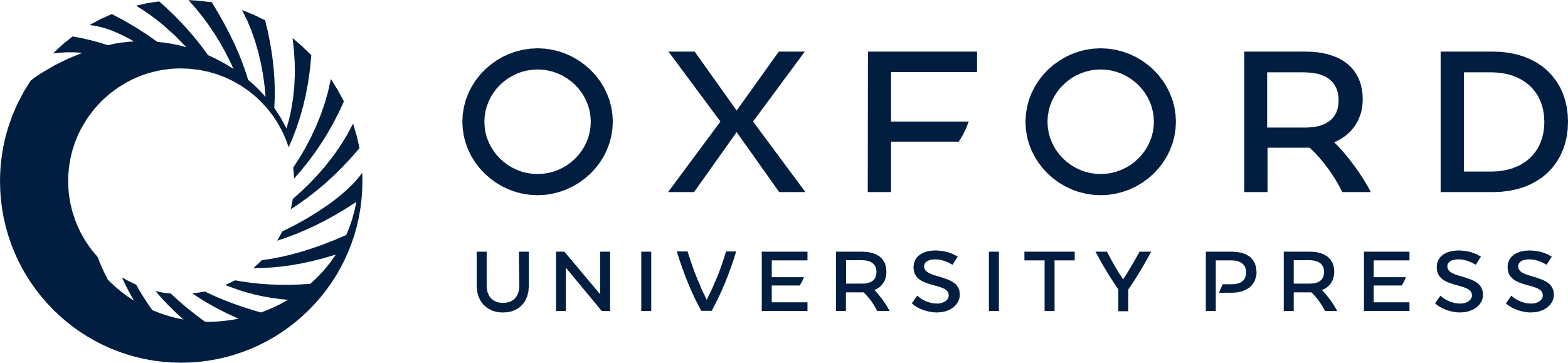 [Speaker Notes: Fig. 5. Effect of pretreatment with SB-334867 (0.3–3 mg/kg, IP) or vehicle (Veh) 15 minutes before administration of risperidone (Ris; 1 mg/kg, subcutaneous) or Veh on DOPAC levels in the striatum (top) or nucleus accumbens (bottom) measured 90 mintes post risperidone administration. n = 5 per group. ***P < .001, vs Veh/Veh; ###P < .001 vs Veh/1 Ris.


Unless provided in the caption above, the following copyright applies to the content of this slide: © The Author 2007. Published by Oxford University Press on behalf of the Maryland Psychiatric Research Center. All rights reserved. For permissions, please email: journals.permissions@oxfordjournals.org.]